Algoritma pengurutan (Sorting)
Pengurutan data adalah menyusun data dari yang terkecil sampai yang terbesar atau sebaliknya. Tujuannya supaya data menjadi tersusun rapi, terurut dan teratur. Pengurutan data berguna untuk algoritma lain seperti pencarian biner. Algoritma pengurutan data yang digunakan antara lain bubble sort dan selection sort.
Bubble Sort
Bubble Sort adalah algoritma pengurutan data paling sederhana. Pengurutan data dilakukan dengan membandingkan dua data yang berurutan kemudian keduanya ditukar jika salah satu data lebih besar, sehingga data yang terbesar akan bergeser perlahan ke urutan terakhir. Jadi langkah-langkah pengurutan data menggunakan bubble sort adalah sebagai berikut.
Bandingkan data ke-1 dengan data ke-2. Jika data ke-1 lebih besar dari data ke-2 maka tukar posisisnya.
Bandingkan data ke-2 dengan data ke-3. Jika  data ke-3 lebih kecil dari data ke-2 maka tukar posisinya, dan begitu seterusnya sampai data ke -(n-1).
Ulangi langkah 1 dan 2, dimulai dari data ke-1 sampai dengan data ke-(n-2). Lakukan sampai dengan tinggal data ke-1 dan data ke-2 saja yang dibandingkan.
Perhatikan contoh pengurutan data menggunakan bubble sort berikut ini
Contoh  Kode Program menggunakan bubble sort
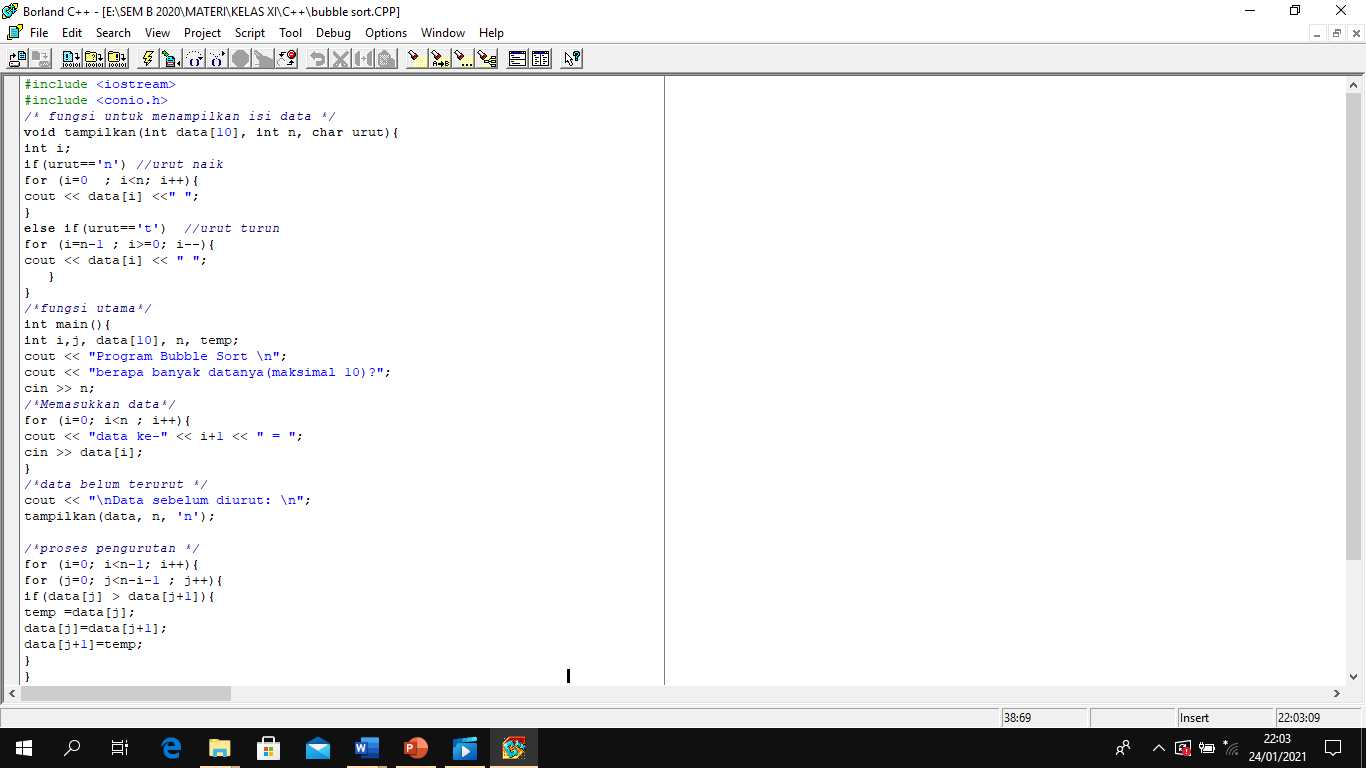 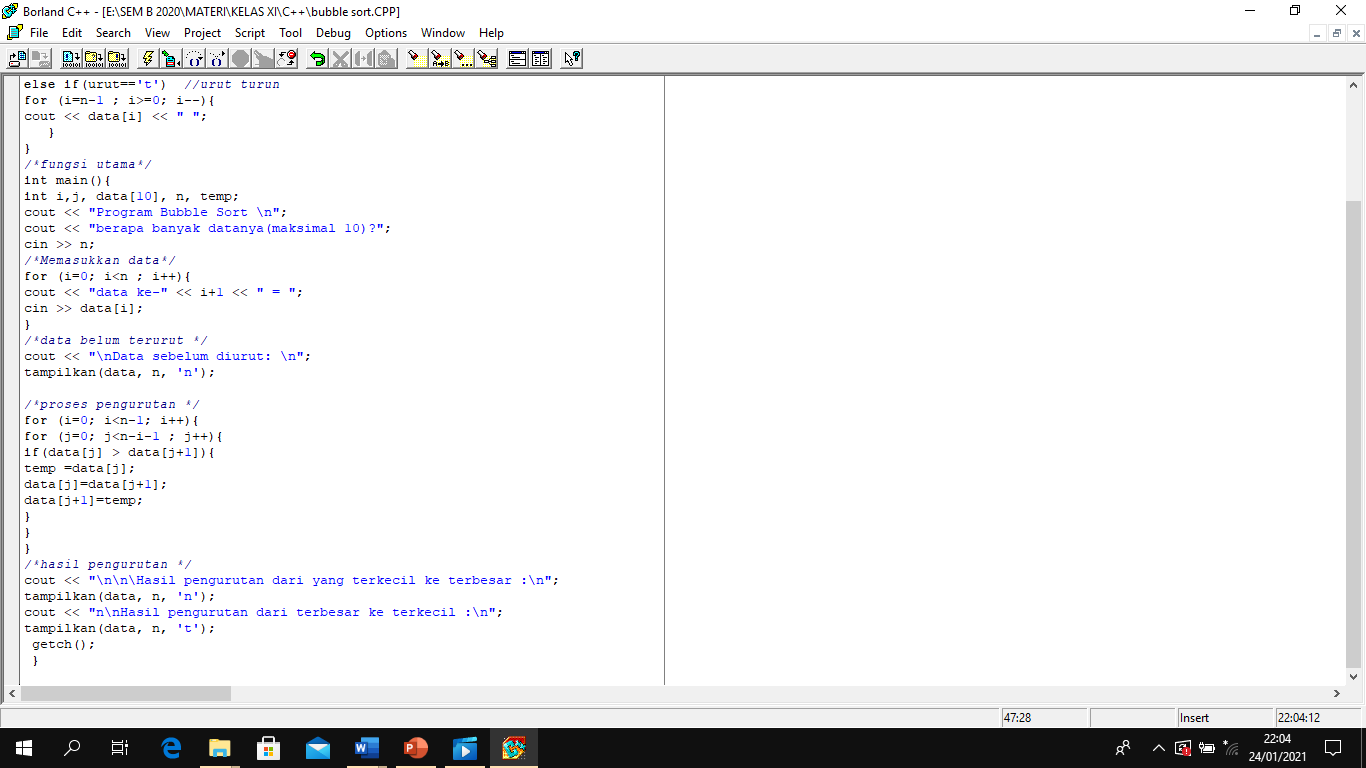 Hasil Program
Selection Sort
Pada algoritma selection sort, pengurutan data dilakukan dengan mencari data terkecil diantara semua data kemudian data terkecil tersebut ditempatkan di urutan pertama. Pencarian data terkecil Kembali dilakukan dari data kedua sampai dengan data terakhir, kemudian data terkecil ditempatkan diurutan kedua. Pencarian terus diulang untuk mencari data terkecil pada urutan ketiga  dan seterusnya.
Perhatikan contoh pengurutan data menggunakan selection sort berikut ini.
Contoh kode program menggunakan selection sort
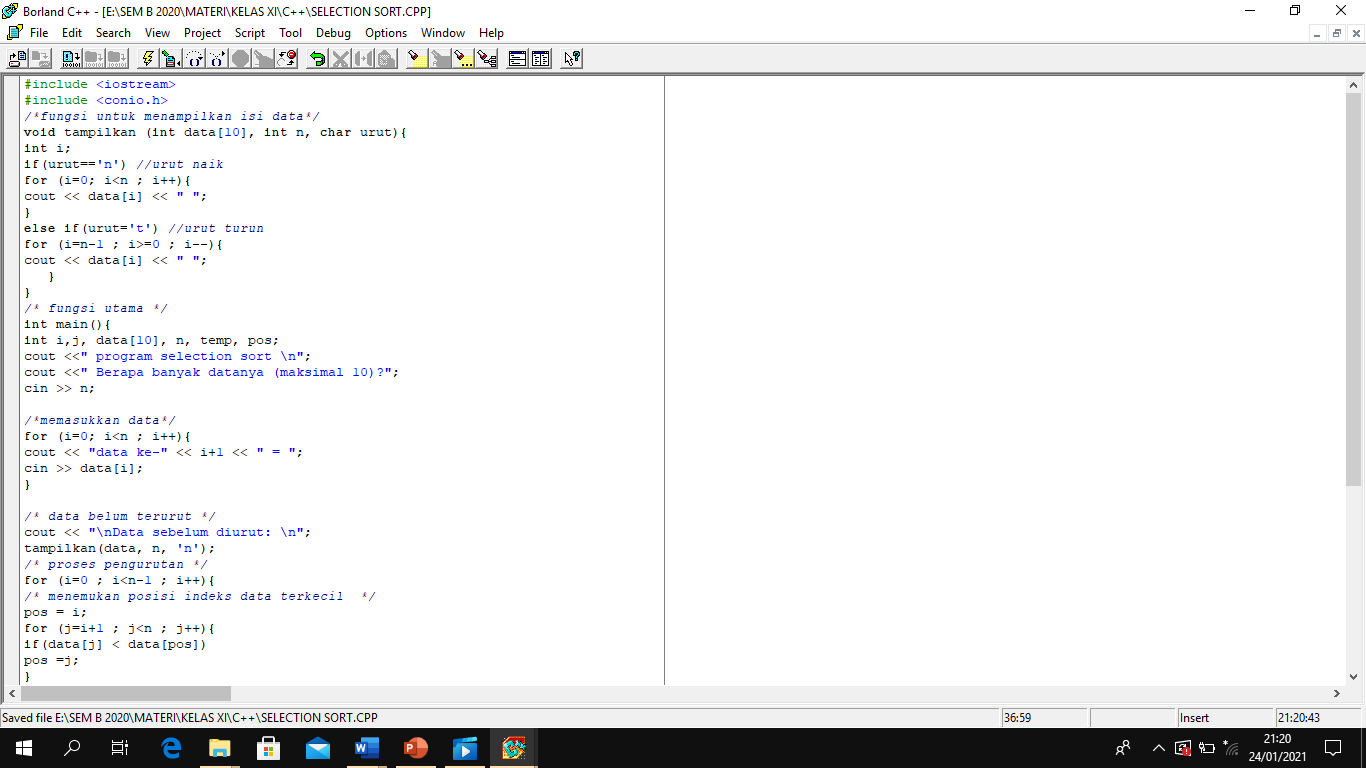 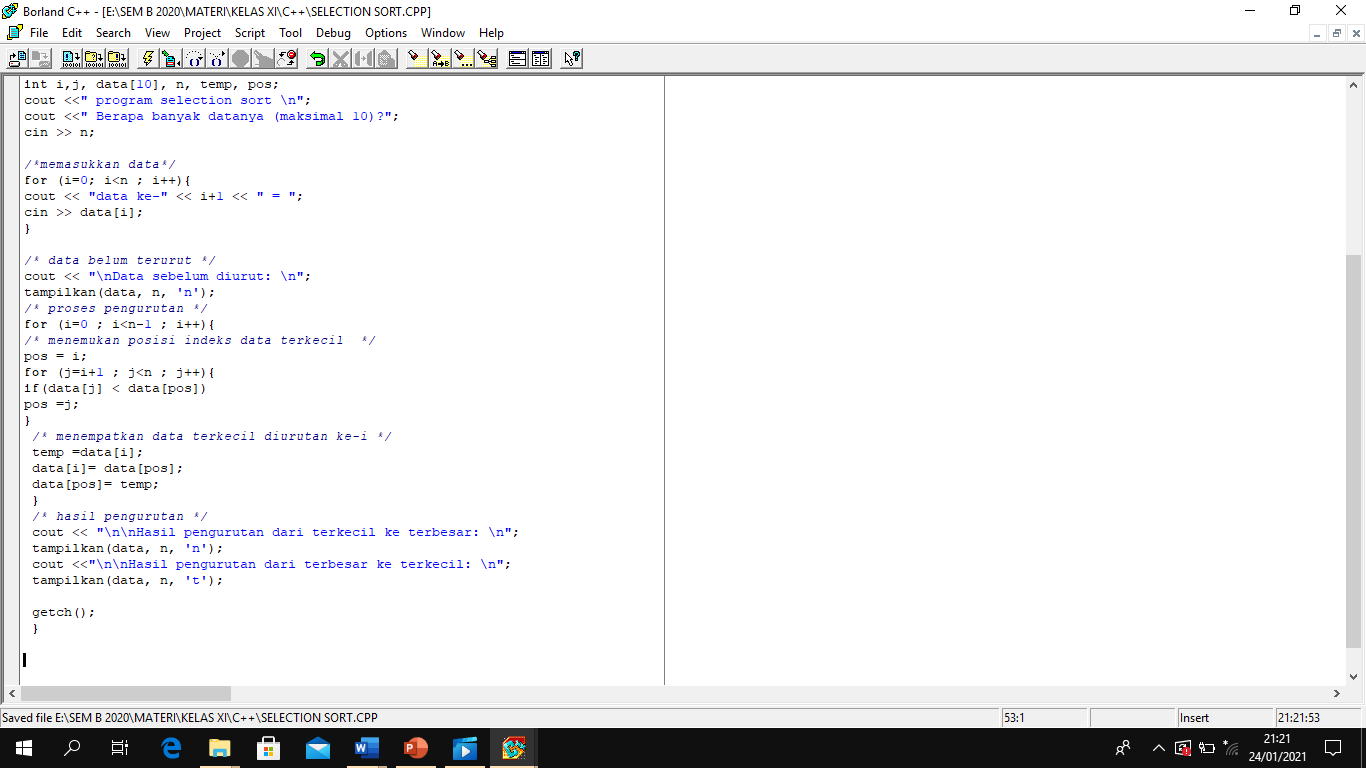 Hasil program setelah dijalankan
Algoritma untuk berbagai keperluan
Algoritma digunakan untuk memecahkan masalah atau menyelesaikan persoalan. Dengan algoritma penyelesaian masalah menjadi bertahap dan terstruktur.
Algoritma Standar
Ada beberapa algoritma standar yang digunakan dalam dunia pemrograman. Misalnya untuk pencarian digunakan algoritma linear  search atau binary search, dan untuk pengurutan digunakan algoritma bubble sort atau selection sort.
Berikut ini beberapa contoh algoritma untuk keperluan tertentu yang sering digunakan dalam pemrograman.
Pencarian : linear search, binary search, predictive search
Pencarian teks: algoritma Bitap, algoritma Boyer-Moore, algoritma Knuth Morris-patt, algoritma rabin-karp
Pengurutan: bubble sort, selection sort, insertion sort, quick sort, merge sort, shell sort
Struktur data :array, linked list, stack, queue, tree.
Graft: algoritma bellman ford, algoritma Dijkstra, algoritma Floyd warshall, algoritma Kruskal, algoritma prim.
Enkripsi/kriptografi :advanced encryption standart (AES), blowfish, data encryption standart (DES), international data Encryption algoritm (IDEA)
2. Algoritma berdasarkan kecerdasan Buatan (AI)
AI (Artificial intelegence) Dapat kita jumpai dalam kehidupan sehari-hari. Misalnya pada email terdapat fitur pemfilteran otomatis, atau pada smartphone terdapat asisten digital untuk membantu mencari sesuatu, memberitahu cuaca hari ini , atau mengatur jadwal harian. AI digunakan pula pada sistem navigasi kendaraan, pemotretan kamera ponsel, perangkat lunak permainan (games) dan masih banyak lagi.
Konsep AI
Berikut ini beberapa algoritma yang dikembangkan berdasarkan konsep AI
Alpha Beta, adalah algoritma dasar yang digunakan untuk menemukan langkah terbaik dalam suatu permainan papan, misalnya catur.
Ant-algorithms, adalah algoritma untuk menemukan rute terbaik untuk menuju suatu lokasi, terinspirasi dari perilaku semut
CLA (Cortical learning algorithm) untuk belajar robotika.
DE (Differential evolution) yang diaplikasikan pada filter elektronik.
Semi – supervised recognition, digunakan untuk menemukan kalimat-kalimat sarkastik pada review produk yang dijual secara online.
3. Penggunaan algoritma dan program untuk pemecahan persoalan
Komputer banyak digunakan untuk membantu memecahkan persoalan. Ada program atau perangkat lunak yang digunakan khusus untuk keperluan tertentu. Kita juga dapat membuat atau merancang program sendiri untuk menyelesaikan persoalan tertentu. Ada beberapa tahap atau langkah umum yang harus dilakukan yaitu sebagai berikut.
Mendefinisikan masalah
Mencari solusinya
Menulis program
Menguji program
Mendokumentasikan program
Merawat program.
Langkah-langkah tersebut biasanya dilakukan secara berurutan. Jika mentok di salah satu tahap kita bisa kembali lagi ke langkah sebelumnya untuk melakukan koreksi atau meninjau ulang. Misalkan pada saat menulis program teryata keluarannya tidak tepat, maka Kembali ke tahap sebelumnya yaitu cek Kembali ke algoritma yang digunakan apakah sudah tepat.